GSA PPT Template
Global mobile Suppliers Association
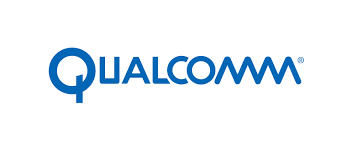 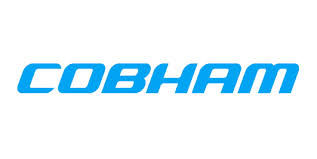 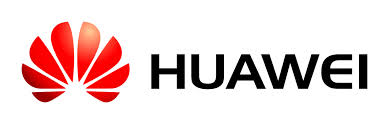 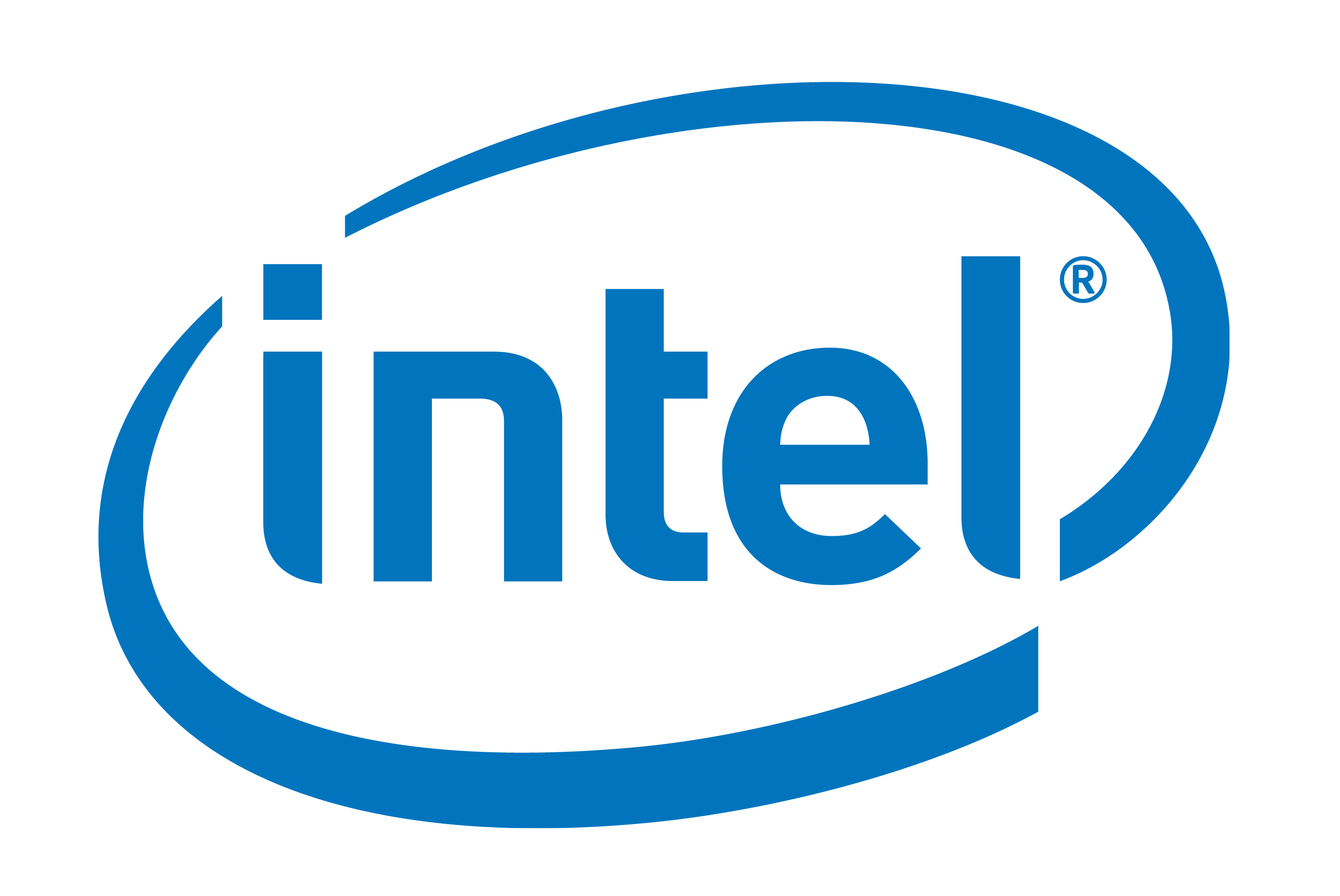 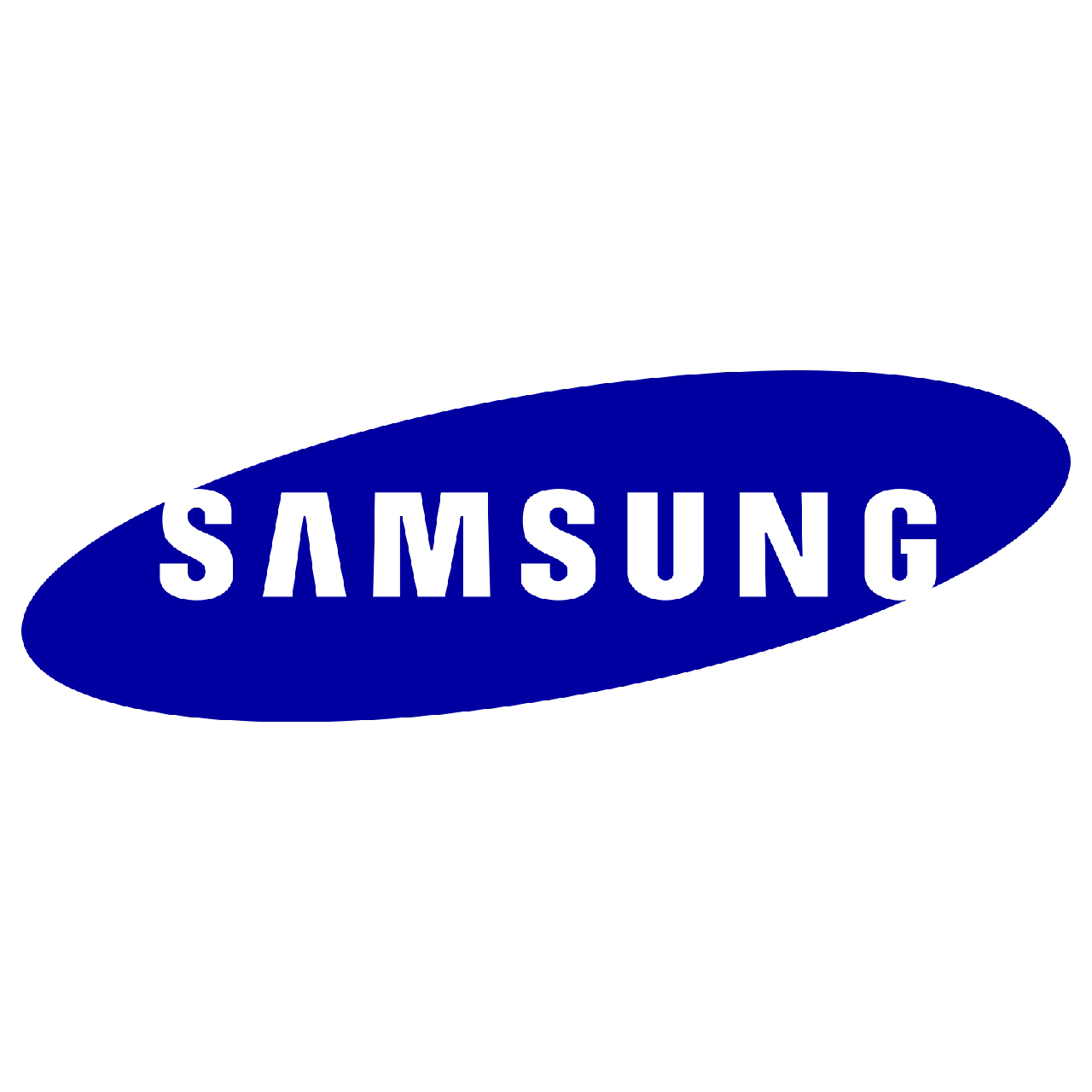 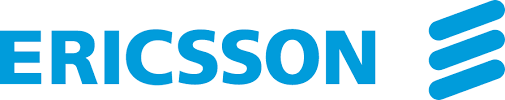 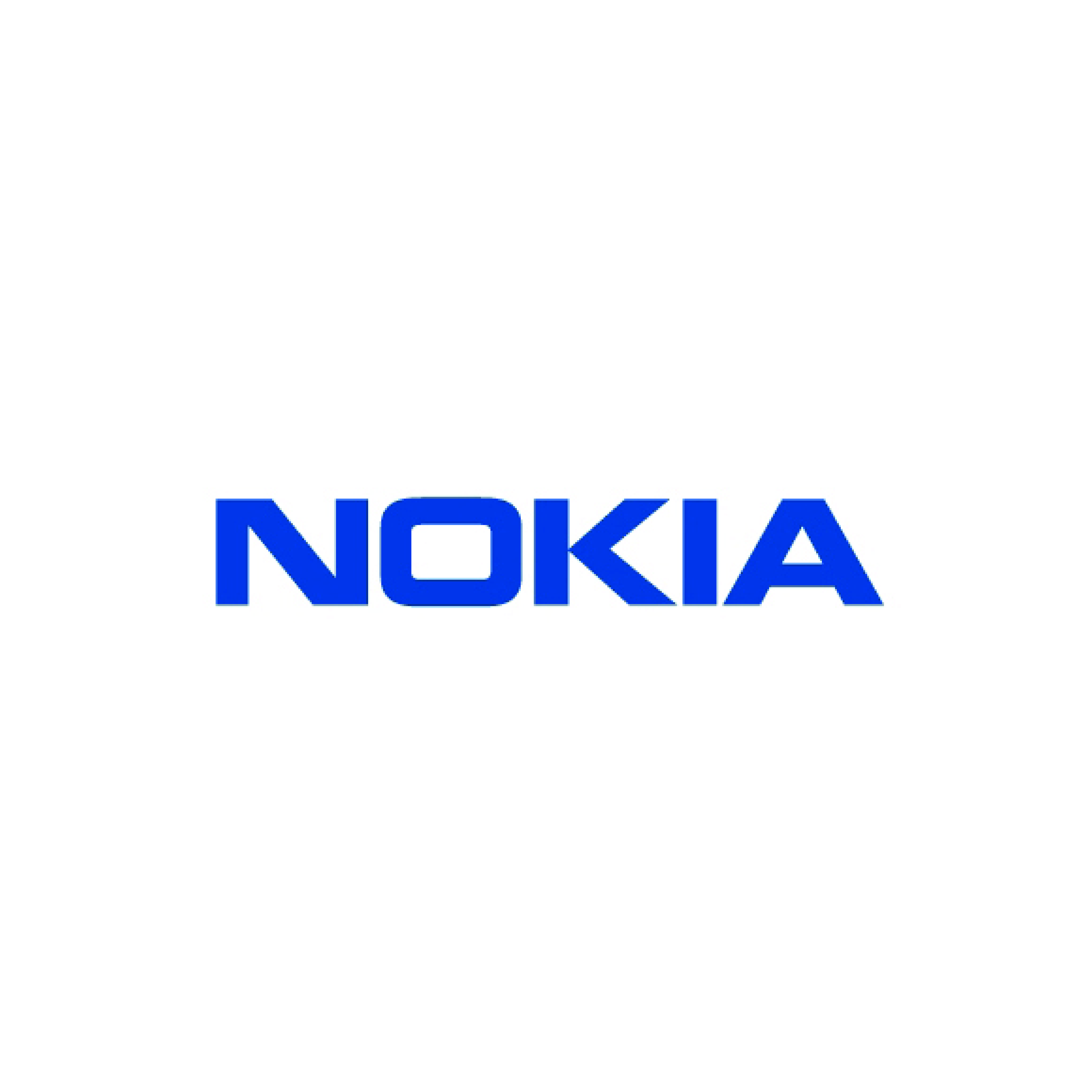 1
2
3
4
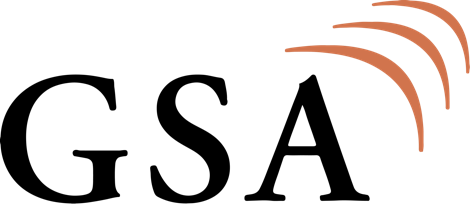 Global mobile Suppliers Association
Promoting the Mobile Broadband Technology Roadmap
www.gsacom.com
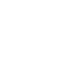 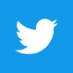 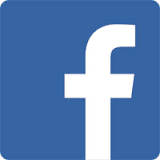 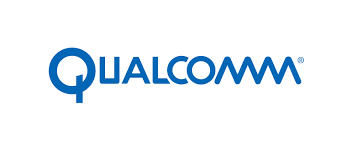 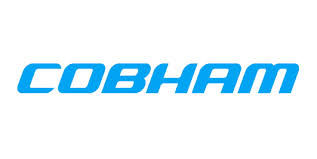 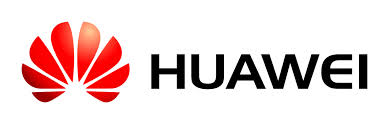 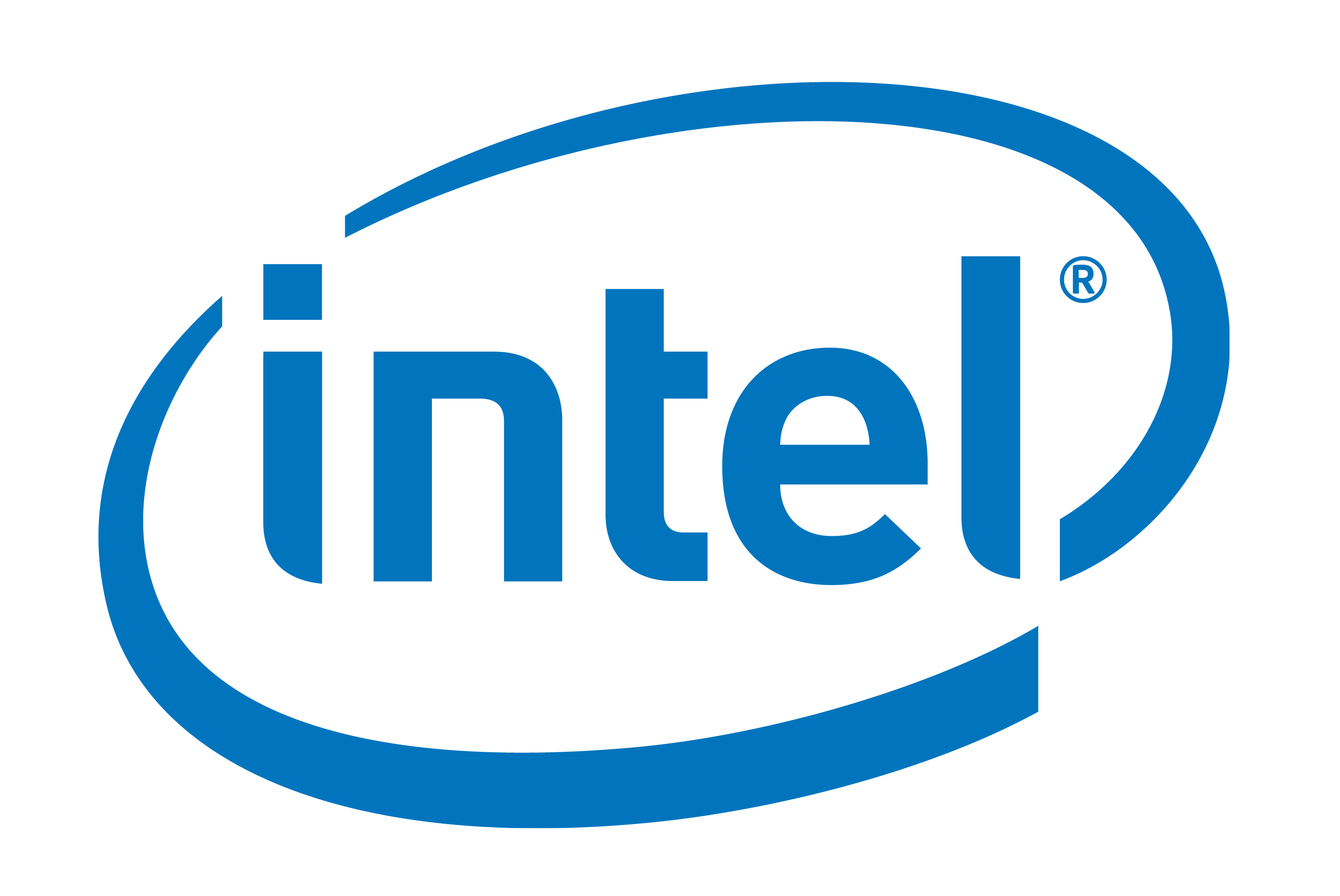 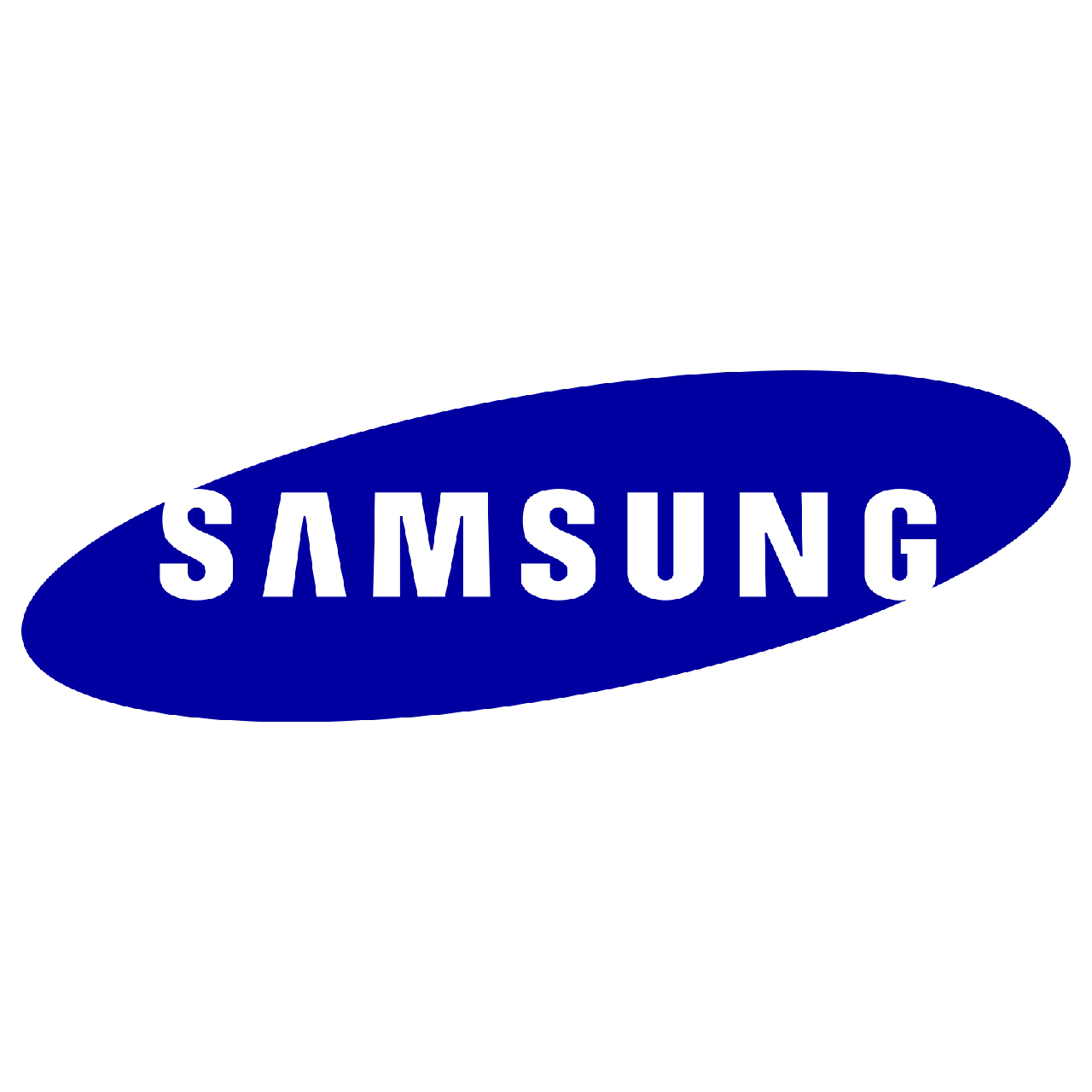 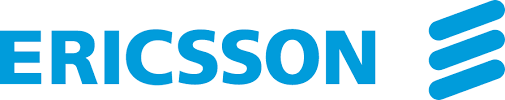 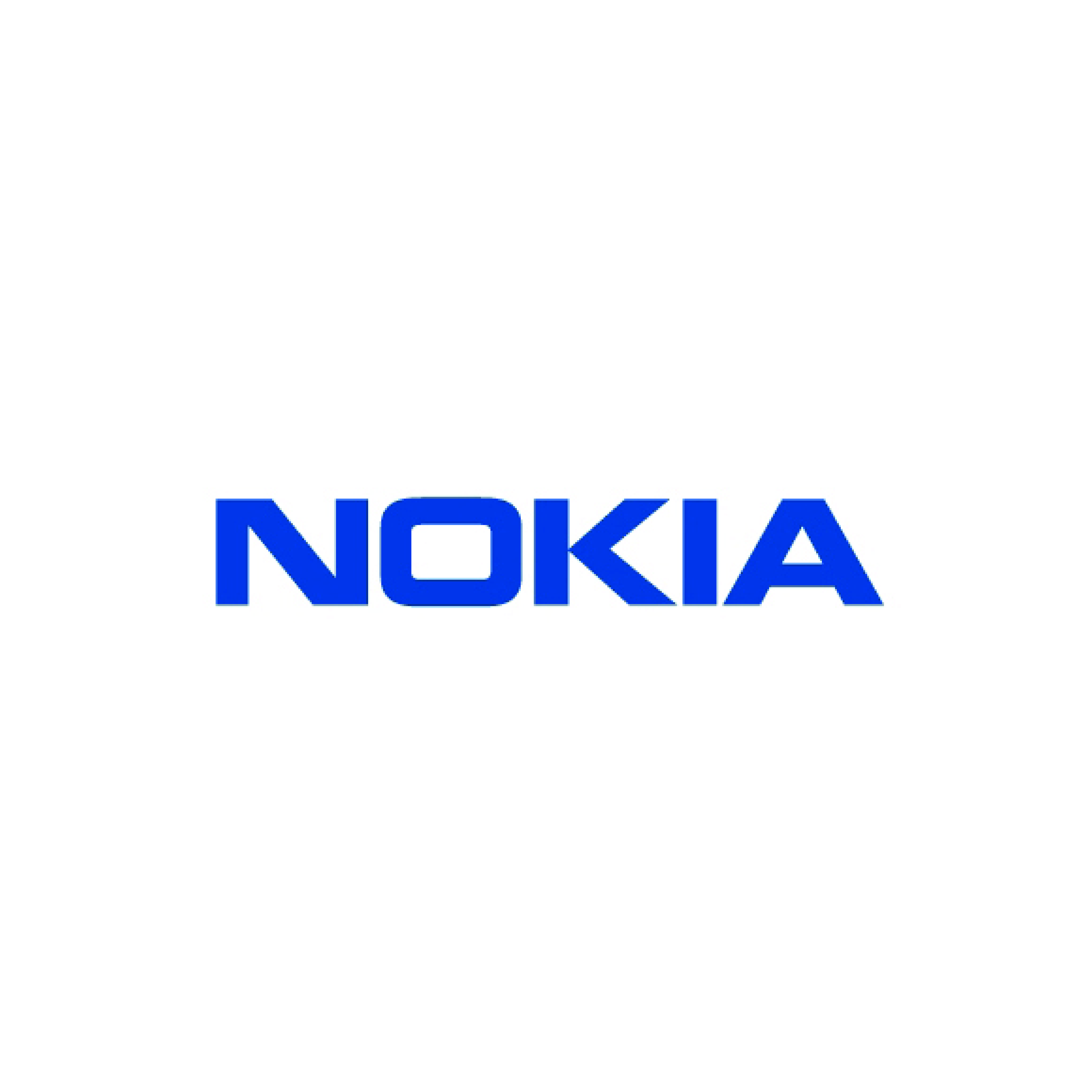 5